Statistics and Probability Theory
Lecture 11
Fasih ur Rehman
Last Class
Introduction to Probability
Conditional Probability
Independent events
Examples
Today’s Agenda
Introduction to Probability (continued)
Conditional Probability
Bayes Rule
Random Variable
Example
An electrical system consists of four components as illustrated in Figure. The system works if components A and B work and either of the components C or D work. The reliability (probability of working) of each component is also shown in Figure. Assuming that four components work independently Find the probability that 
(a) the entire system works, and 
(b) the component C does not work, given that the entire system works.
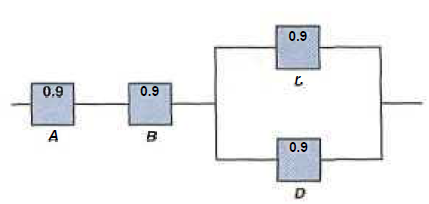 Example
Three cards are drawn in succession, without replacement, from an ordinary deck of playing cards. Find the probability that the event A1  A2   A3 occurs, where A1 is the event that the first card is a red ace, A2 is the event that the second card is a 10 or a jack, and A3 is the event that the third card is greater than 3 but less than 7.
Example
What is the probability of getting two heads in two flips of a balanced coin?
Example
Two cards are drawn at random from an ordinary deck of 52 cards find the probability of getting two aces if the cards are drawn (a) with replacement (b) without replacement
Example
If P(C) = 0.65; P(D) = 0.4 and P(C  D) = 0.24, determine whether or not C and D are independent?
Theorem of Total Probability
If the events B1, B2,..  ,Bk constitute a partition of the sample space S such that P(Bi) ≠ 0 for 7 = 1,2,...,k, then for any event A of S,
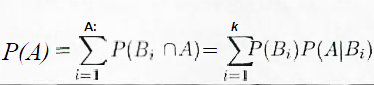 Example
In a certain assembly plant, three machines, B1, B2, and B3, make 30%:, 45%, and 25%, respectively, of the products. It is known from past, experience that 2%, 3%, and 2% of the products made by each machine, respectively, are defective. Now suppose that a finished product is randomly selected. What is the probability that if is defective?
Bayes’ Rule
If the events B1,B2,...,Bk constitute a partition of the sample space S such that P(Bi) ≠ 0 for i = 1, 2 , . . . , k, then for any event A in S such that P(A) ≠ 0,





for r = 1,2,…., k
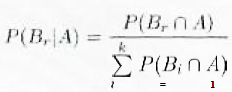 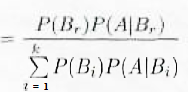 Example
With reference to the previous Example, if a product were chosen randomly and found to be defective, what is the probability that it was made by machine B3?
Example
Suppose box A contains 3 red and 2 blue balls and Box B contains 2 red and 8 blue balls. A fair coin is tossed, for head, choose a ball from box A and for Tail, choose ball from B. Find probability of (a) choosing a red ball and (b) head if red ball is chosen.
Example
A company producing electric relays has three manufacturing plants producing 50, 30, and 20 percent, respectively, of its product. Suppose that the probabilities that a relay manufactured by these plants is defective are 0.02,0.05, and 0.01, respectively. If a relay is selected at random from the output of the company, what is the probability that it,
a) it is defective?
b) If a relay selected at random is found to be defective, what is the probability that it was manufactured by plant 2?
Random Variables
A random variable is a function that associates a. real number with each element in the sample space.
Example
Two balls are drawn in succession without replacement from an urn containing 4 red balls and 3 black balls it’s sample space is
Example
Consider the simple condition in which components are arriving from the production line and they are stipulated to be defective or not defective. Define the random variable X
Example
Statisticians use sampling plans to either accept or reject batches or lots of material. Suppose one of these sampling plans involves sampling independently 10 items from a lot of 100 items in which 12 are defective.
Summary
Conditional Probability
Bayes Rule
Random Variable
References
Probability and Statistics for Engineers and Scientists by Walpole
Schaum outline series in Probability and Statistics